International credit mobility in the Erasmus+ programme 2021-2027
How does ICM work?
2023 Call for Proposals & selection
How it works?
What is Erasmus+?
The EU's programme to support education, training, youth and sport
Funding for programmes, projects and scholarships
Fosters EU-EU and EU-international cooperation
Erasmus+ programme 2021-2027: 
builds on previous programme
more international
[Speaker Notes: Erasmus+ is a wide programme, which started over 30 years ago with intra-European projects to boost internationalization across Europe’s borders. 

Since 2014, Erasmus+ has acknowledged the need to boost internationalization at world level. 

The previous programme 2014-2020 had a strong international dimension, supporting projects for cooperation or exchange between Europe and the rest of the world. 

In the current programme 2021-2027, the international dimension of Erasmus+ will be further strengthened, building on the success of the existing key actions and expanding international to other sectors.]
International dimension of Erasmus+ 2021-2027
Programme countries => Member States and associated
third countries
Partner countries => 
Non-associated third countries
[Speaker Notes: Erasmus+ international projects in the area of higher education are based on partnerships between European organisations and those in other parts of the world. 

On the European side, this means the EU Member States plus other countries that have associated to the Programme (previously referred to as Programme Countries). At present this means 33 countries: the 27 EU Member States plus six other countries outside the EU, but which have a National Agency and contribute to the programme: Iceland, Liechtenstein, Norway, Serbia,  North Macedonia and Turkey.

The UK is no longer an EU Member State and has opted not to associate to Erasmus+ as a third country in this phase of the programme. 

Partner Countries are all other countries throughout the world, who also benefit from our programmes. In the new programme they will be referred to as non-associated third countries. 

All countries in yellow on the map are covered by the ICM action with the exception of Andorra, Faroe Islands, Monaco, San Marino, Switzerland, Vatican City State and the United Kingdom.]
How does it work?
Decentralised action managed by the Erasmus+ National Agencies based in the programme countries
Global action: the world is divided into regions, which have different budgets allocated per year
[Speaker Notes: ICM is a decentralised action meaning that it is managed by the National Agencies in the 33 Erasmus+ countries. 

It is a global action. The budget available is split into discrete 'envelopes' for each region of the world. The size of each envelope is set according to the European Union's external priorities, with some regions benefitting from bigger budget envelopes and therefore funding more mobilities. 

In the previous programme period 2014-2020, the largest budgets were allocated to the EU's neighbourhood regions – East and South, the Western Balkans, Asia and Russia. 

In total, around 270 000 short-term mobilities for staff and students in all study cycles were awarded between Programme and Partner countries.]
ICM budget
~EUR 1,064 billion
~EUR 959 million
[Speaker Notes: The budget of the action will come from two external financing instruments – Instrument for Pre-accession assistance (IPA III), covering the Western Balkans, and the Neighbourhood, development and international cooperation instrument (NDICI) covering the rest of the world. The budget amounts to 1,064 billion EUR, which marks a slight increase compared to the previous 2014-2020 programme period (105 million EUR more). 

There is a slight difference in the composition of the regions compared to 2014-2020. Unlike in the previous programme period, where the regions were homogeneous, now some regions will include High income countries and Least developed countries:, i.e. Asia, Middle East, Pacific. 

New regions were formed, while others changed composition: 
Asia now includes also the High Income Countries of that geographical region. 
Central Asia now also comprises Afghanistan (previously included in the Asia region).
Middle East now comprises the Gulf countries (together with Iraq, Iran and Yemen) which weren’t eligible for ICM in the 2014-2020 programme
ACP (Africa, Caribbean and Pacific) region split into Sub-Saharan Africa (comprising also South Africa, previously a region on it own), Pacific (comprising also Australia and New Zealand, previously included in the region of Industrialised countries) and Caribbean (comprising also Cuba, previously included in the Latin American region); 
USA and Canada form a separate region 

Two budget envelopes will see an increase, namely the Western Balkans and Sub-Saharan Africa. While many of the regions appear with a slight decrease in %, the overall increase of the ICM budget absorbs part of this decrease in absolute amounts.]
ICM budget per National Agency 2022
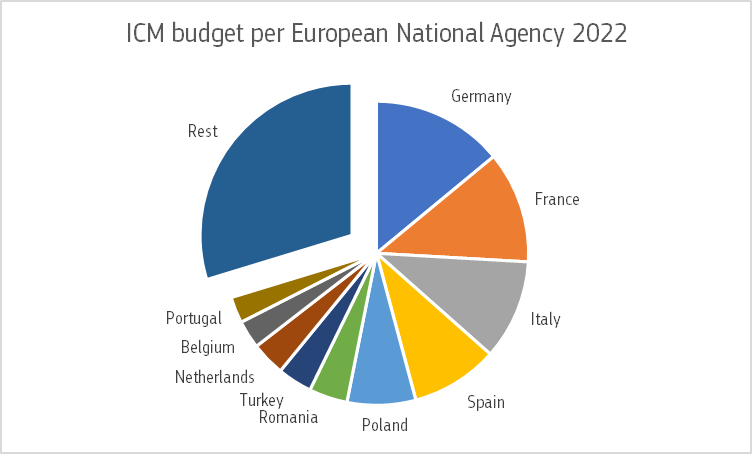 [Speaker Notes: The budget of the action will come from two external financing instruments – Instrument for Pre-accession assistance (IPA III), covering the Western Balkans, and the Neighbourhood, development and international cooperation instrument (NDICI) covering the rest of the world. The budget amounts to 1,064 billion EUR, which marks a slight increase compared to the previous 2014-2020 programme period (105 million EUR more). 

There is a slight difference in the composition of the regions compared to 2014-2020. Unlike in the previous programme period, where the regions were homogeneous, now some regions will include High income countries and Least developed countries:, i.e. Asia, Middle East, Pacific. 

New regions were formed, while others changed composition: 
Asia now includes also the High Income Countries of that geographical region. 
Central Asia now also comprises Afghanistan (previously included in the Asia region).
Middle East now comprises the Gulf countries (together with Iraq, Iran and Yemen) which weren’t eligible for ICM in the 2014-2020 programme
ACP (Africa, Caribbean and Pacific) region split into Sub-Saharan Africa (comprising also South Africa, previously a region on it own), Pacific (comprising also Australia and New Zealand, previously included in the region of Industrialised countries) and Caribbean (comprising also Cuba, previously included in the Latin American region); 
USA and Canada form a separate region 

Two budget envelopes will see an increase, namely the Western Balkans and Sub-Saharan Africa. While many of the regions appear with a slight decrease in %, the overall increase of the ICM budget absorbs part of this decrease in absolute amounts.]
Activities supported (I)
Short-term higher education mobility for students, academic and administrative staff
All levels: Bachelor, Master and PhD candidates 
Mobility in any subject or academic discipline
Also supports traineeships for students and training for staff
Study periods and traineeships of 2 – 12  months
Blended mobility (physical mobility of 5 – 30 days + virtual component)
[Speaker Notes: The activities supported in ICM are: 

Student mobility: 
It can be carried out in any study field and cycle (short cycle/bachelor/master/doctoral), and is open to recent graduates (students enrolled in their last year of studies). The physical mobility can last from 2 to 12 months or between 5 and 30 days if part of blended mobility. Student mobility can take the form of: 
A study period abroad at a partner HEI,
A traineeship (work placement, internship) abroad in an enterprise, a research institute, a laboratory, an organisation or any other relevant workplace.

Blended mobility is a combination of physical mobility with a virtual component facilitating a collaborative online learning exchange and teamwork.

The two types of student mobility could be combined, if the total duration of the mobility period does not exceed the maximum of 12 months per study cycle. Virtual components of the blended mobility do not count toward the max of 12 months, as they are not covered by a grant. 

Staff mobility: 
It can be carried out by any type of higher education staff or by invited staff from outside the HEIs. The mobility period can last from 5 days to 2 months. It can take the form of: 
A teaching period for academic staff and for invited staff from non-academic organisations to teach at a partner HEI abroad,  
A training period for teaching and non-teaching staff in the form of training events abroad (excluding conferences), job shadowing, observation periods and/or training at a partner HEI.

A staff mobility period abroad can combine teaching and training activities. Any teaching or training period abroad may be carried out as a blended mobility.]
Activities supported (II)
All partners in an ICM project can send and host students and staff as described in their submitted project and provided that a relevant grant has been secured.
For certain countries, Bachelor/Master student mobility is only possible from third countries to Europe – this means third country universities can send but not host.
Countries with this restriction can be found in this list (Region 1 – Western Balkans is exempted from restriction): https://www.oecd.org/dac/financing-sustainable-development/development-finance-standards/DAC-List-ODA-Recipients-for-reporting-2021-flows.pdf 
European partners may use a part of their intra-European mobility budget to fund their students mobility to restricted countries under ICM.
[Speaker Notes: ICM supports two way mobility: all partners in an ICM project can send and host students and staff as described in their submitted project and provided that a relevant grant has been secured. 

There is however a limitation of the eligible flows: for certain countries, Bachelor/Master student mobility is only possible from third countries to Europe – this means third country universities can send but not host students at these study cycles under ICM. 

Countries with this restriction can be found in this list (Region 1 – Western Balkans is exempted from restriction): https://www.oecd.org/dac/financing-sustainable-development/development-finance-standards/DAC-List-ODA-Recipients-for-reporting-2021-flows.pdf
This list is periodically revised, but the restriction rules are based on the status of the country at the time each Call is launched and it will not change during the lifecycle of the granted project. 

In order to have more balanced partnerships, European partners may use a part of their intra-European mobility budget to fund their students mobility to restricted countries under ICM.]
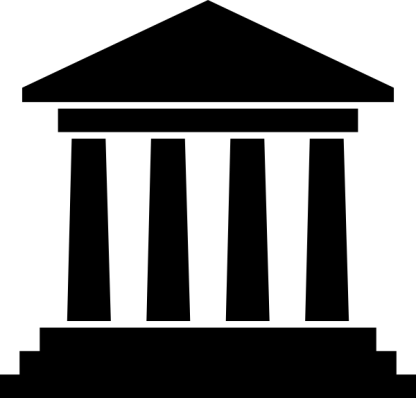 Organisational support
EUR 500/participant
Individual support 
EUR 700-900/month for students and 
EUR 140-180/day for staff
EUR 79/day up to the 14th day of activity and EUR 56/day from 15th to the 30th day of activity in case of blended mobility
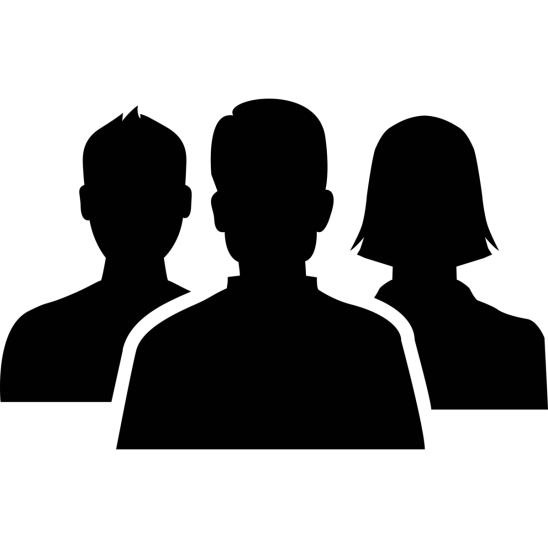 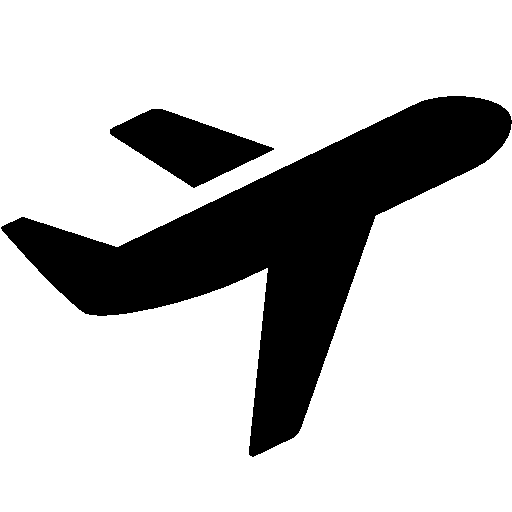 Contribution to travel costs 
EUR 20-1500, depending on distance travelled
[Speaker Notes: The successful Higher education institutions receive a grant to cover the mobility of a number of students and staff. This grant will cover the cost of the individual and travel grants and include a portion for organisational support.

For individuals: 
Student and staff participants may receive a different monthly or daily contribution to their expenses abroad depending on whether their mobility is incoming (to Europe) or outgoing (from Europe). In addition, each selected individual participant will get a travel contribution based on the distance between the sending and the receiving institutions.  

For institutions: 
The mobility project grant will include a contribution of EUR 500 per mobile participant in order to offset the costs to the institution of organising the mobility project (e.g. selection, preparation, reception, integration of participants, etc.).]
Who can apply and how? (I)
Higher Education Institutions in the Programme countries 
The ICM project in their application contains the countries and partner universities they intend to cooperate with, as well as their cooperation plan in each region
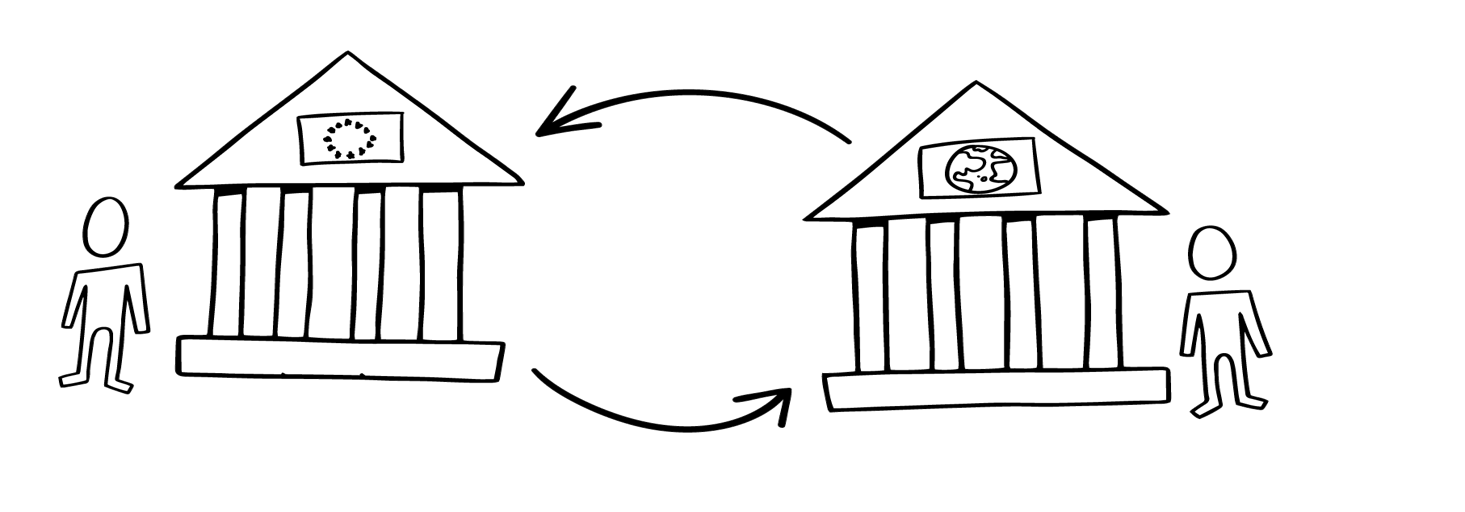 Partner Country
HEI
Programme  Country HEI
[Speaker Notes: The selection of projects for ICM is based on an annual call for proposals issued by the European Commission.

Only Higher Education Institutions in the Programme countries can apply. They do so on behalf of their partners.   

The ICM project in their application contains the countries and partner universities they intend to cooperate with, as well as their cooperation plan in each region. In countries with secured budget during selection process, the European beneficiary may also change/add partner HEIs during implementation of the project.]
Who can apply and how? (II)
Upon successfully passing the established quality criteria, they will be allocated an ICM grant spread in different regional envelopes 
For every partnership with a secured budget, an Inter-Institutional Agreement is needed between the main applicant in Europe and every partner university in third countries before mobilities can start.
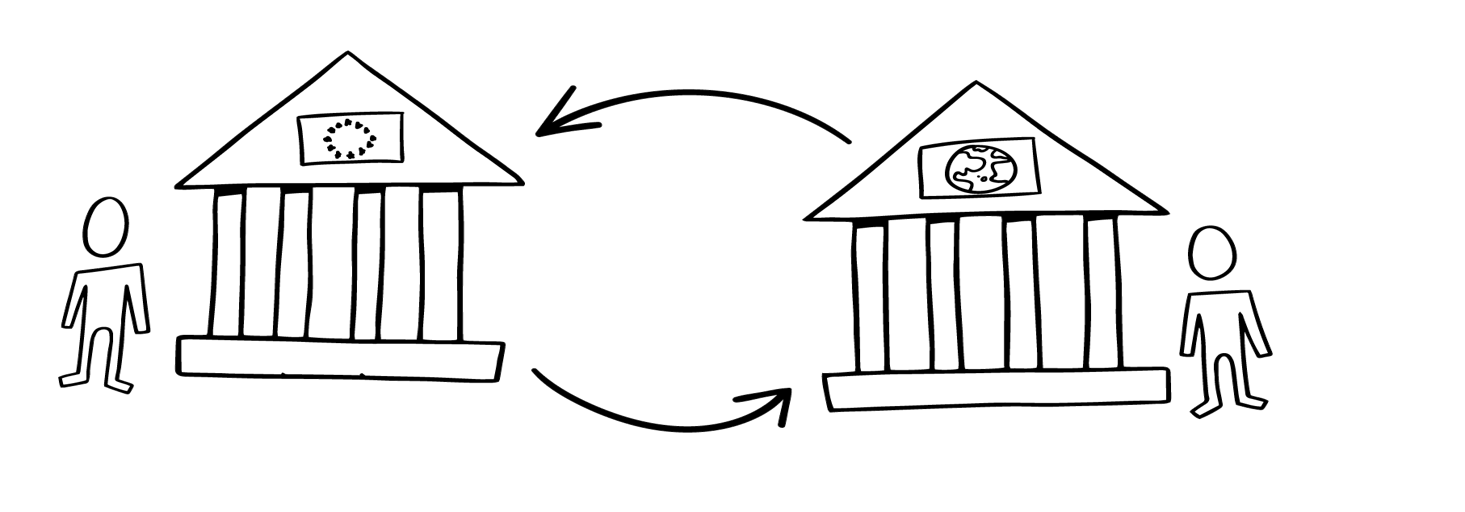 Partner Country
HEI
Programme  Country HEI
[Speaker Notes: Applications are subject to a quality assessment managed by the National Agency in the Erasmus+ countries. 

Each European applicant needs to reply to 3 quality questions covering:
the project design and cooperation arrangements (explain the responsibilities, roles, tasks division; cooperation arrangements: selection, support, measures to ensure recognition; outreach and selection strategies); 
relevance of the strategy (specify the types of mobilities to be organised, in which subject area); 
impact and dissemination of the project results.  

Upon successfully passing the established quality criteria, they will be allocated an ICM grant spread in different regional envelopes. 

They sign grant agreement with the National Agency: Beneficiary Grant Agreement, which provides the financial support for the project.
The partner organization is not a direct party to this agreement. 

For every partnership with a secured budget, an Inter-Institutional Agreement is needed between the main applicant in Europe and every partner university in third countries before mobilities can start.

By signing an inter-institutional agreement, the institutions commit themselves to respecting the principles and quality requirements of the Erasmus Charter for Higher Education (ECHE) relating to the organisation and management of mobility, and agree on a series of measures to ensure high quality mobility.]
ICM project implementation
Grant agreement signed with Programme Country HEI
Participant reports on recognition
Inter-institutional agreement signed
Learning or Mobility Agreement signed
Transcript of Records completed
Nov 7
Dec 20
6 days
Today
18 days
25 days
17 days
25 days
Fair and transparent selection process
Mobility period
Recognition
[Speaker Notes: Project lifecycle from the moment when it was awarded for funding to the submission of the final report 

The sending institution is responsible for selecting participants and providing them with all necessary support including pre-departure preparation, monitoring during mobility, and formally recognising the mobility period. The receiving institution offers participants a study programme, or a programme of staff training or teaching activities at their institution. The inter-institutional agreement details the obligations of each institution. 

Before the mobility can start, the sending and receiving institutions, together with the participant (student or staff), must agree on the activities that the participant will undertake during the period abroad. 

The learning agreement sets out the study programme to be followed by the student, defines the target learning outcomes and specifies the formal recognition provisions.]
Timeline
More information
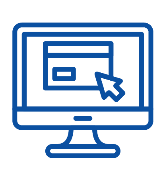 Erasmus+ Programme guide 

Erasmus+ Call for proposals 

ErasmusPlus Facebook

ErasmusPlus Twitter
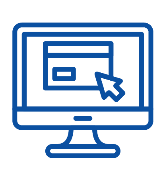 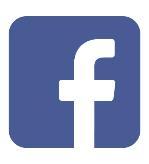 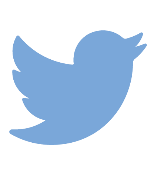